أوراق عمل وحدة
يظهر معرفة ومهارة في التصميم والخياطة والنسيج
الدرس 17
اختار الصورة التي تدل على ضاغط قدم الإبرة
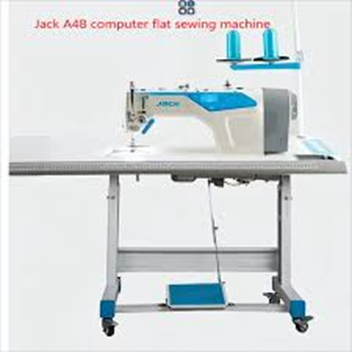 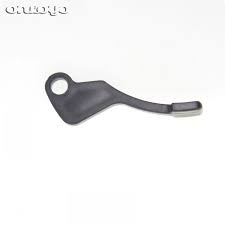